Exploring Story Adaptation
Enriching the Humanities Through Opera
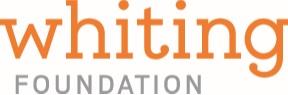 Made possible by the generous support from the
What is story adaptation and how is it relevant to opera?
Today’s Objectives:

Analyze an opera synopsis based on a literary work.

Compare a literary work with the opera adaptation synopsis.

Identify elements of adaptation across multiple versions of the same key scene present in the literary source and opera.

Collaboratively brainstorm a pitch for an opera adaptation of the literary work.
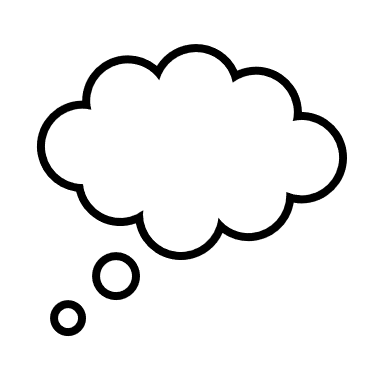 Write down the first word that comes to mind.
Opera
Emile Griffith
Adaptation
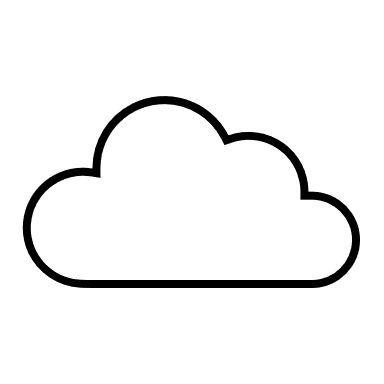 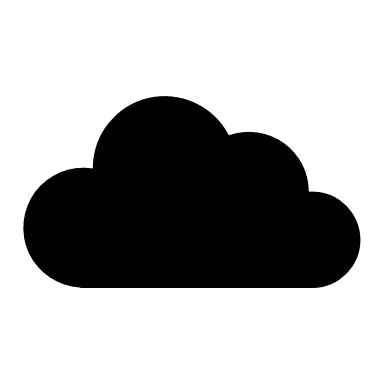 Timeline of Emile Griffith’s Life
As a class, complete timeline of major events in Emile Griffith’s life.
Champion Synopsis
The powerful and deeply personal story of Emile Griffith, a six-time world champion boxer, whose life was shaped by triumph and tragedy. Griffith rose from a hat factory worker to a boxing legend, culminating in his infamous 1962 fight with Benny "Kid" Paret, which resulted in Paret’s death. Haunted by this event and grappling with his identity, Griffith seeks forgiveness and reconciliation in his later years.
Talk & Turn
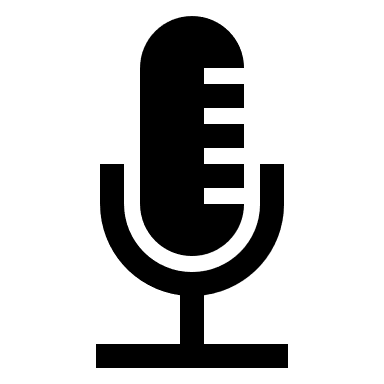 Compare the opera synopsis with the timeline created and Knock Out!.

What events did the librettist choose to include and what did they leave out?

Is there a difference in point of view? In historical context? In narrative structure?

What else did you notice?
Key Scene #1: Act I, Scene 8: Hey, Mr. Albert
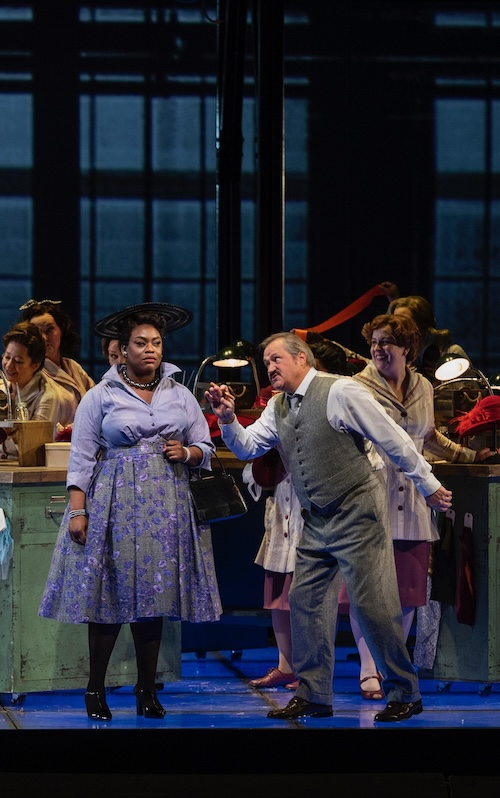 Emile relocates to New York from the U.S. Virgin Islands in search of his mother, Emelda. When he finally finds her. Determined to help Emile find work, she introduces him to Howie Albert, a hat manufacturer. Howie quickly notices Emile’s athletic build and, seeing potential, decides to train him as a boxer.
Champion, Lyric Opera of Chicago (photo: Michael Brosilow)
Key Scene #1 continued
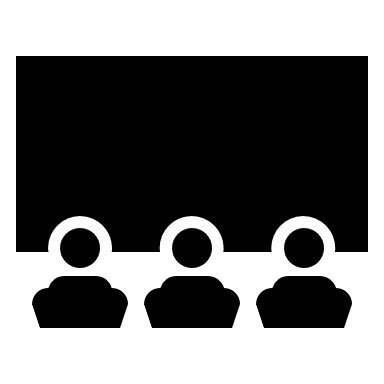 Met Opera on Demand: Track #12. ACT I: Hey Mr. Albert
00:00 – 3:43
[Speaker Notes: https://ondemand.metopera.org/performance/detail/a8ba44f0-b86e-539e-8ef6-8006e70d9eab]
Key Scene #2: Act I, Scene 22-23: Don’t listen, Emile. Don’t think–In my head it happens fast
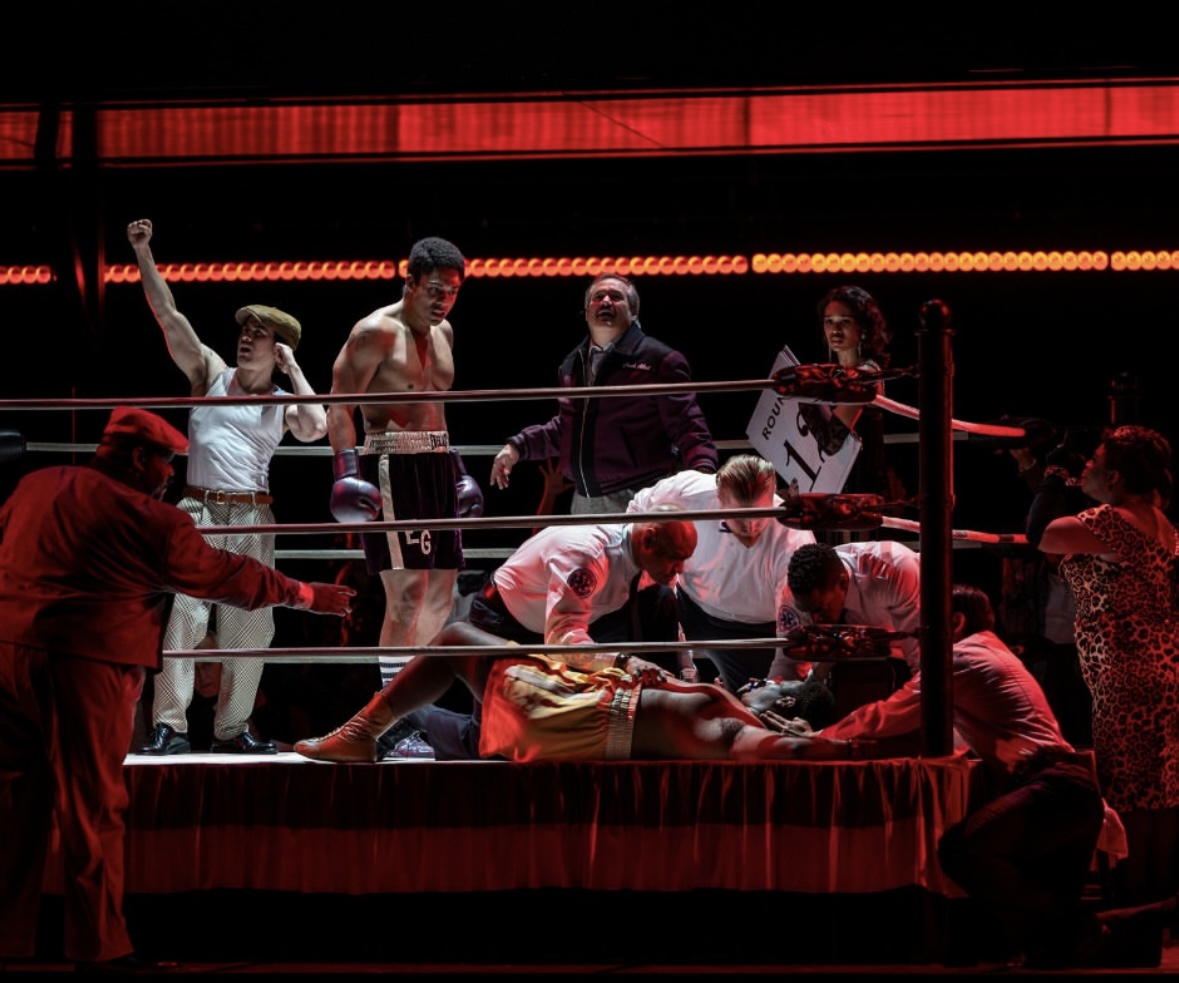 During the weigh-in, Benny “Kid” Paret taunts Emile about his sexual orientation, provoking tension between the two fighters. Once in the ring, Paret continues to antagonize Emile. In a burst of fury, further encouraged by Howie’s coaching, Emile delivers seventeen blows in less than seven seconds, knocking Paret into a coma.
Champion, Lyric Opera of Chicago (photo: Michael Brosilow)
Key Scene #2 continued
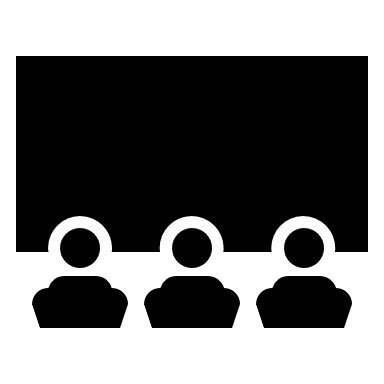 Met Opera on Demand: Track #27. ACT I: Don't listen, Emile. Don't think—In my head it happens fast
04:56 – 07:03
[Speaker Notes: https://ondemand.metopera.org/performance/detail/a8ba44f0-b86e-539e-8ef6-8006e70d9eab]
Key Scene #3: Act II, Scene 20: What is it you want from me? (I’m sorry)
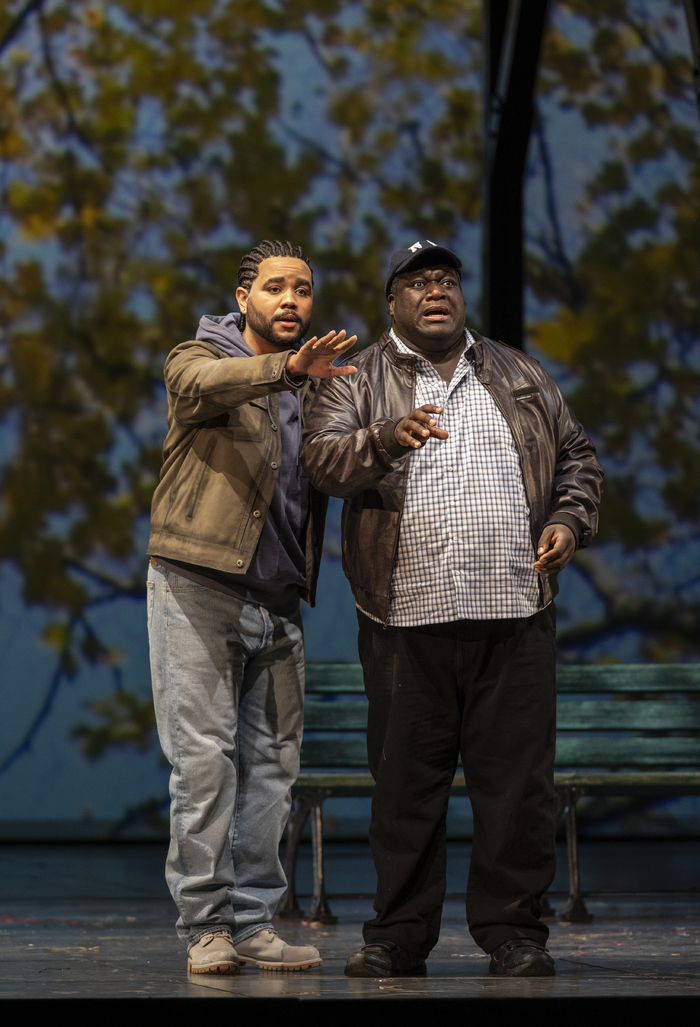 Emile, suffering from brain trauma from his boxing career and haunted by his past, faces Benny Paret Jr. seeking forgiveness for the fatal fight that took the now young man’s father.
Champion, Lyric Opera of Chicago (photo: Michael Brosilow)
Key Scene #3 continued
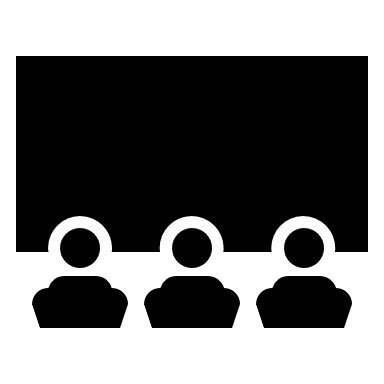 Met Opera on Demand: Track #47.  ACT II: What is it you want from me?
00:00 – 03:02
[Speaker Notes: https://ondemand.metopera.org/performance/detail/a8ba44f0-b86e-539e-8ef6-8006e70d9eab]
Why do we adapt stories?
Adaptation Guidelines
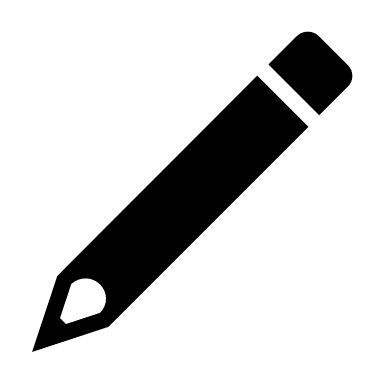 Adapting the Who, What, When, and Where. 
Who: character/character identity
	Note: character identity can be adapted, but characters may not 	be eliminated or added. 
What: key scene, action in the story - what is happening?
When: time period, time of day, year, etc.
Where: location and setting
Adaptation Pitch
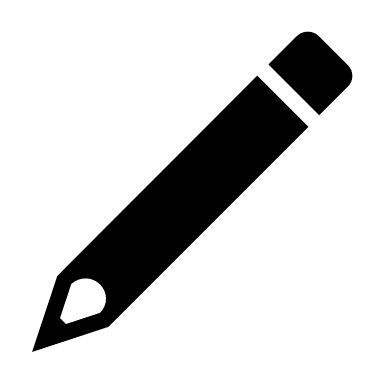 Who (characters in the scene):
What (scene action):
When (time period, time of year/day):
Where (location/setting):
 
Why did you choose to adapt the opera this way?
 
How will these changes affect the rest of the story?
Present
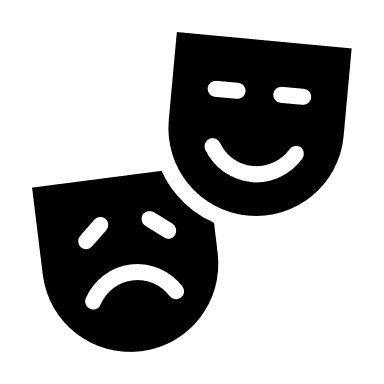 Reflection
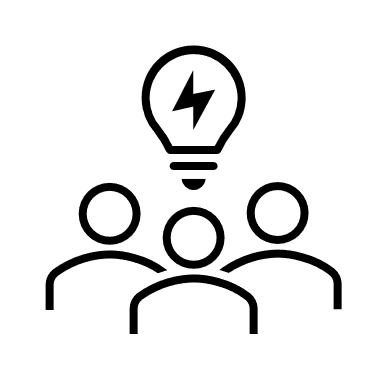 Share thoughts on the story adaptation pitch process.

How did your understanding of the story change as you adapted it?
 
Were there any new insights or perspectives that emerged?
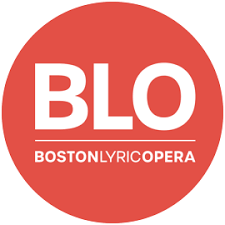 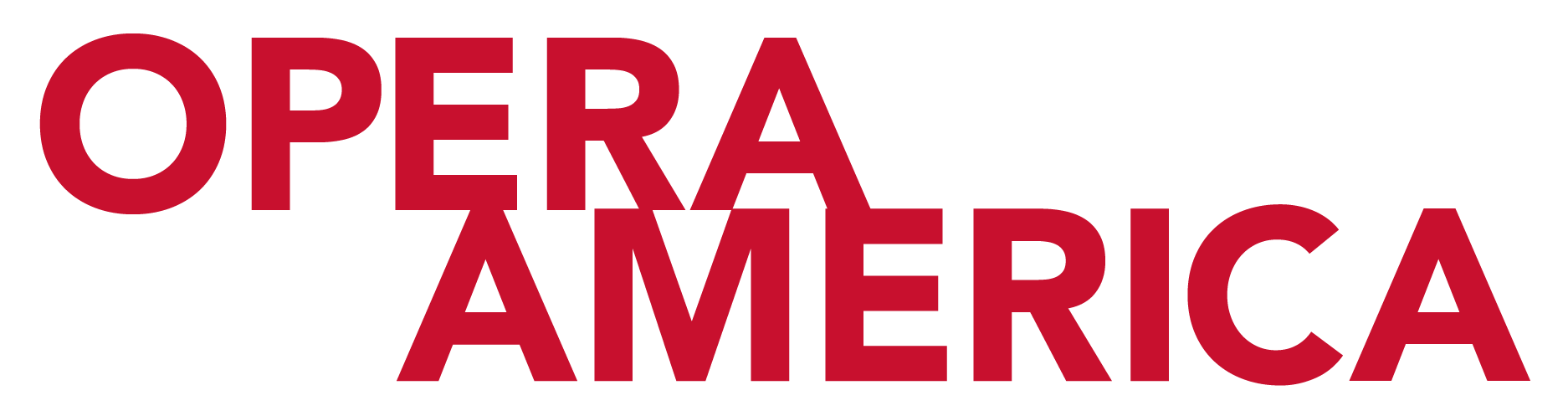 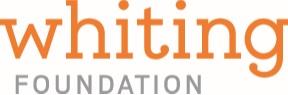